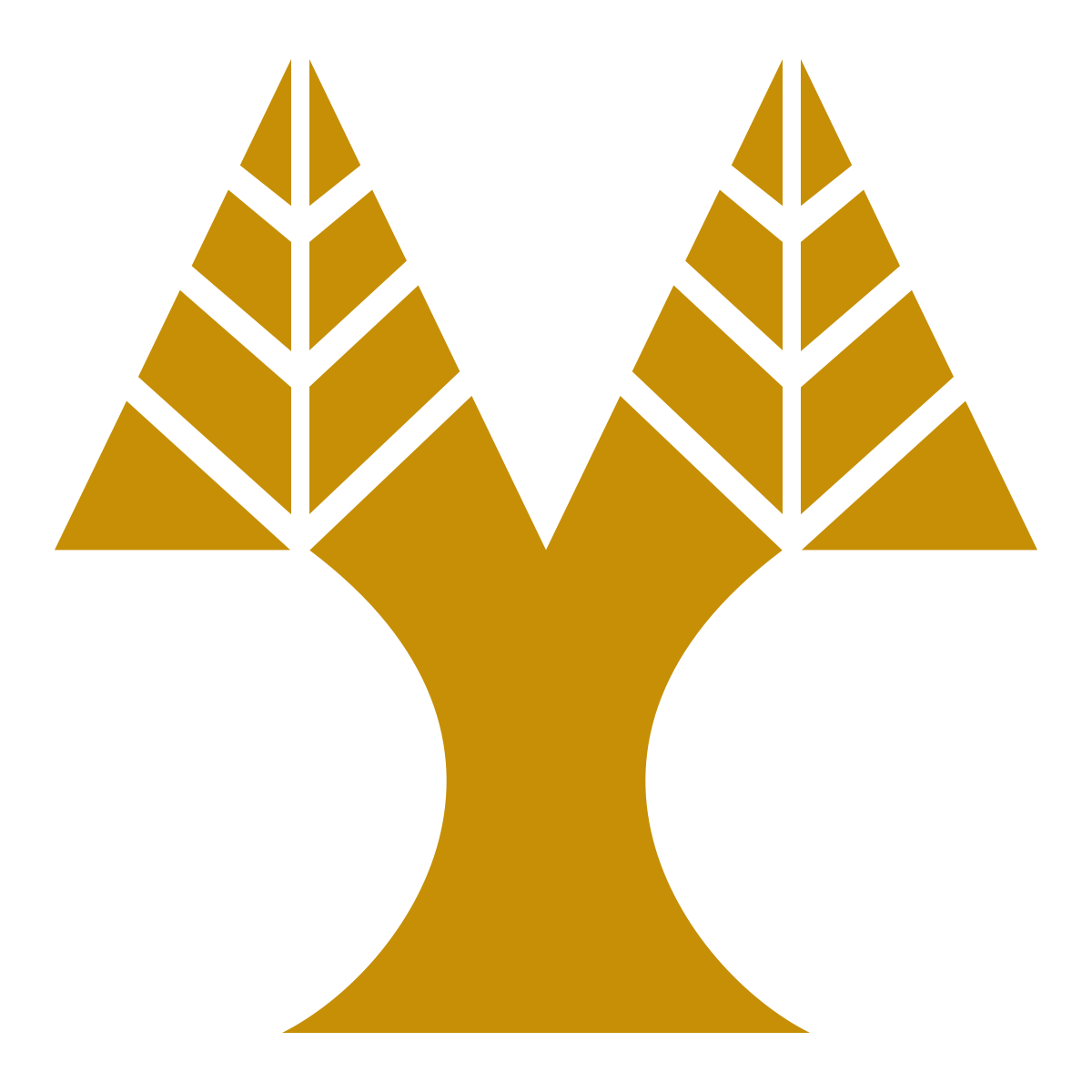 HYPERLEDGER FABRIC
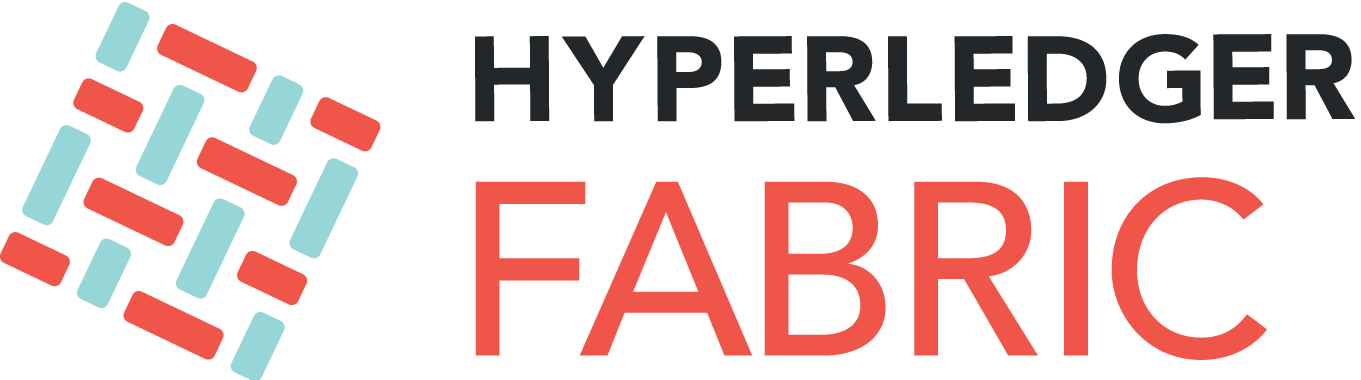 EPL421:SYSTEMS PROGRAMMING
ELEANNA NIKOLAOU
University of Cyprus 2023
[Speaker Notes: Geia sas , me tin sira mou tha sas parousiaso to hyperlefger fabric]
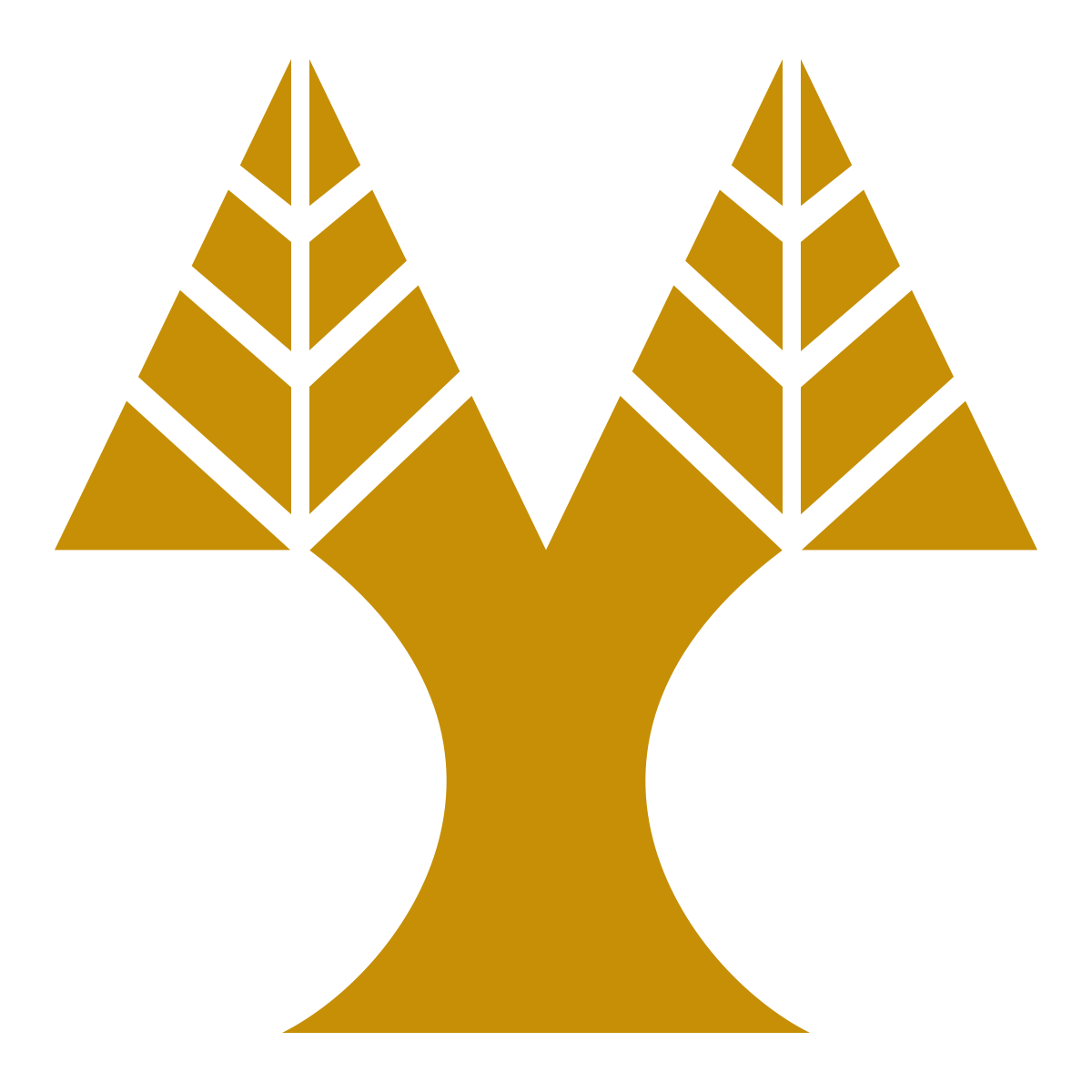 CONTENTS
Background
History
Definition
Ledger
Benefits
Performance Metrics
Chaincode
Use Cases
Technical Part
[Speaker Notes: Arxika tha doyme thn istoria tou kai apo pou ksekinise, ton orismo tou , kapoies background gnosis apla gia na mporoume na katanoisoume kalitera ton orismo tou , ta pleonektima tou kathos kai ta performance metrics tou , tha meletisoume tin ennia tou chaincode kai tha anaferthoume se uce cases alla kai kapoia case studies kai tha kataliksoume sto texniko kommati opou tha doume mia matia kapoia paradigmata kodika tou hyperledger fabrik]
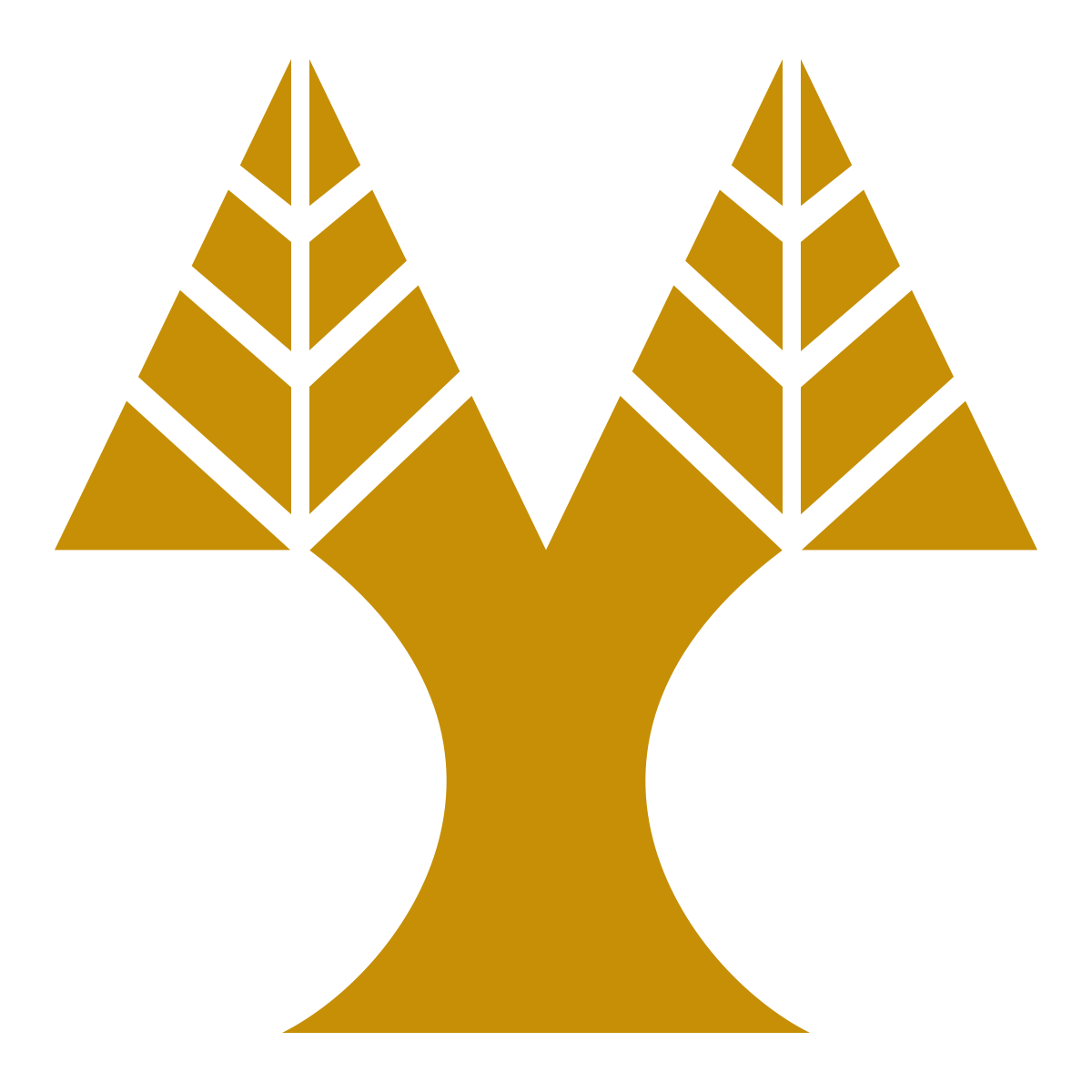 BACKGROUND
Blockchain:
 It is a decentralized linked list of blocks, each identified by its own hash ID (digest), and all together connected with a hash pointer. 
Categories:
Permissionless: It’s a public network.Anyone can participate and contribute to the network without any restrictions or requirements for approval. No central authority that controls the network
Permissioned: not publicly accessible. A defined group of participants who are recognized.
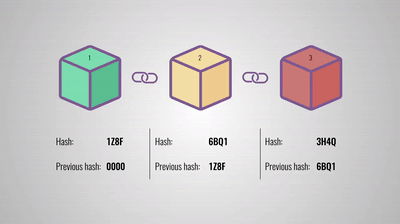 [Speaker Notes: Den tha mporousa na sinexiso na sas parousiazo an den sas eksigousa prota tin ennoia tou blockchain kai tis 2 katigories tou. Blockchain einai mia apokentrikopoiimeni sindedemeni lista apo block opou to kathe mplok exei to diko tou id to id tou proigoumenou tou kai ta dedomena tou.Xorizete se dio katigories ta permissioned kai ta permissionless diktia blockchain.Permissionless onomazontai ta diktia pou o kathe enas mpori na simmetexei ta dhmosia diladi . Se antithesi , ta permissioned einai idiotika diktia opou exoun  siggekrimenous simmetexontes oi opoioi ne men gnorizonte metaksi tous alla den einai aparetito kai sigouro oti exoun apoliti empistosini o enas ston allo.]
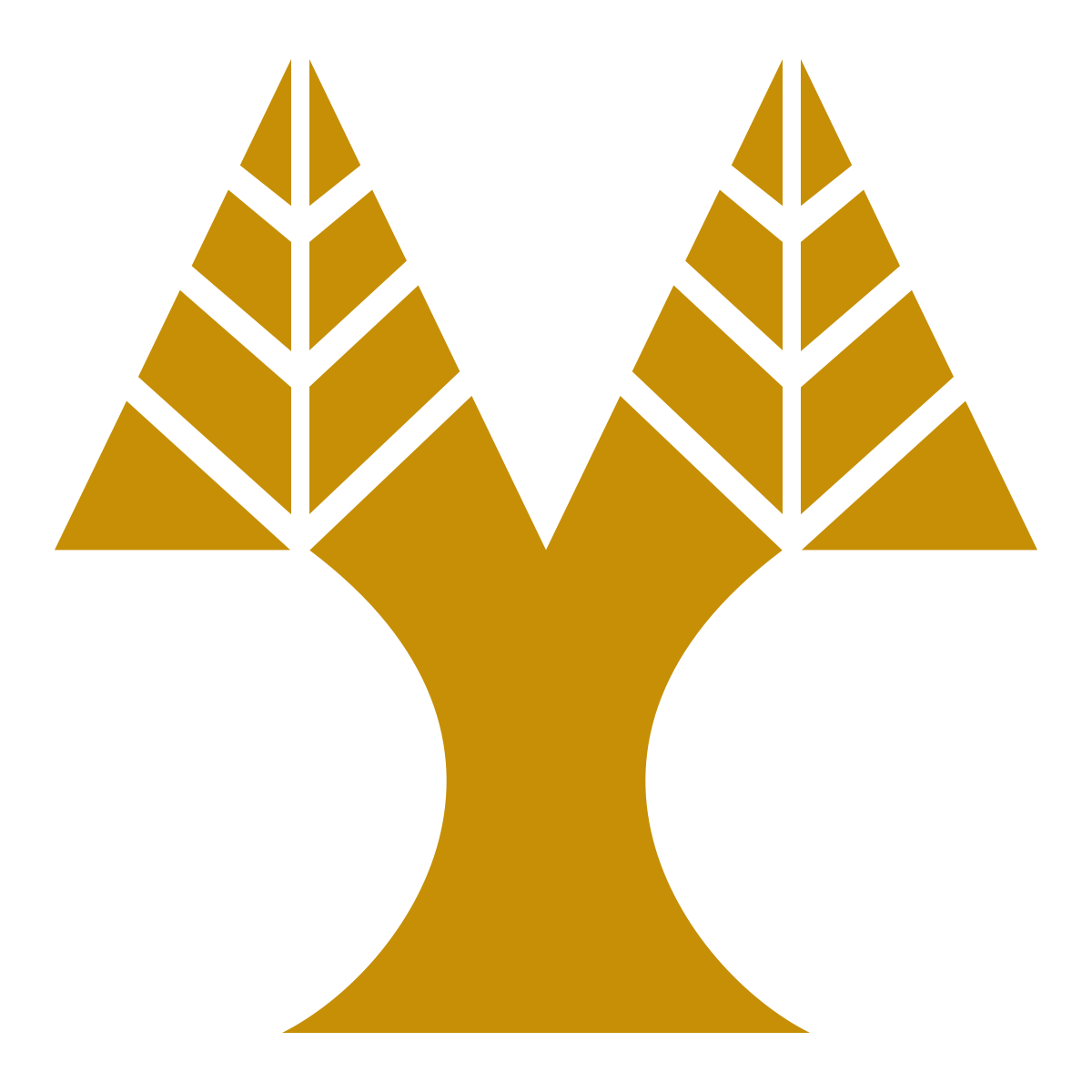 HISTORY
[Speaker Notes: Ton fevrouario tou  2016 stin california o organismos tis :Linux mazi me 30 allla idritika meli parousiasan to hyperledger. Mesa se auta ta 30 idritika meli itan kai I IBM,Vmware kai I Swift oloi me ena koino skopo : tin enisxisi tis texnologia blockchain alla kai tin auksisi tis prosvasis se ayti tin texnologia.]
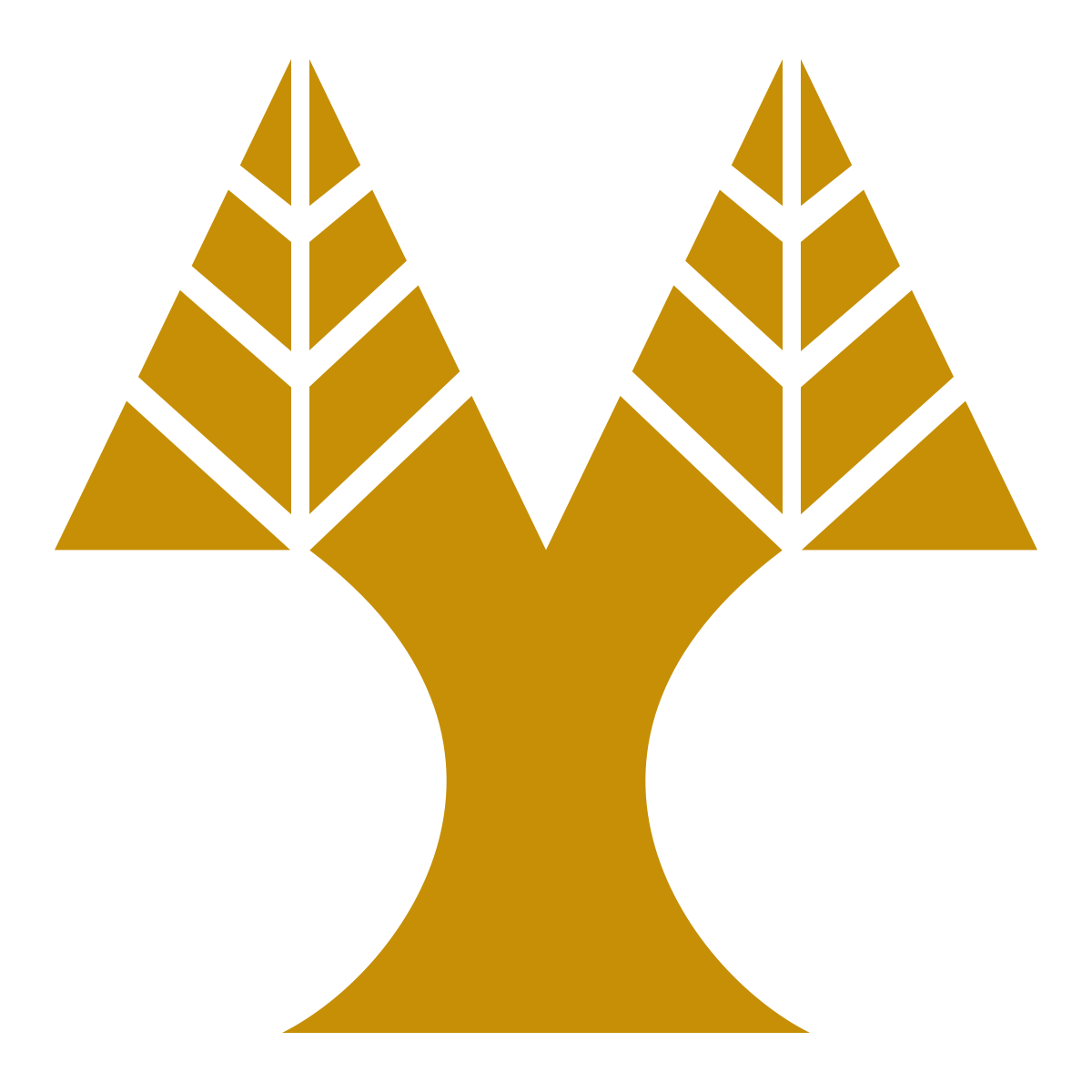 WHAT IS HYPERLEDGER FABRIC?
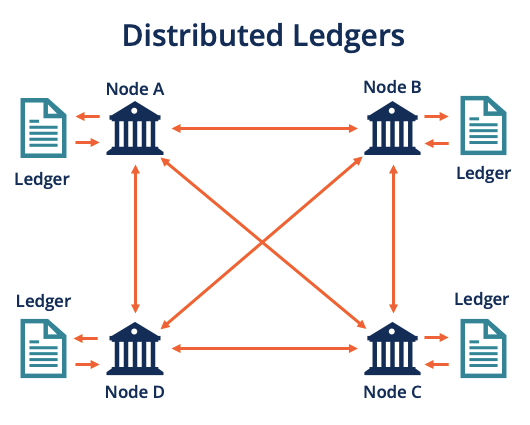 Hyperledger Fabric is an open source platform with permissioned distributed ledger technology (DLT)

First distributed ledger platform to support smart contracts authored in general-purpose programming languages like Java, Go and Node.js
[Speaker Notes: Ti einai lipon to Hyperledger fabrik ?  Einai mia open source platforma pou xrisimopoiei permissioned distributed ledger technology . Itan I proti platforma pou ipostirize smart contracts se genikou skopou glosses opos I java,go javascript. Ti ennooume me tin ennia distributed ledger omos ? Einai I periptosi opou kathe simmetexontas sto diktio mas exei as to poume ena antigrafo tis paradosiakis kentrikis vasis pou se antitheti periptosi tha eixan prosvasi. Etsi me kathe neo egkiro transaction ta ledger enimerononte kai sixronizonte .]
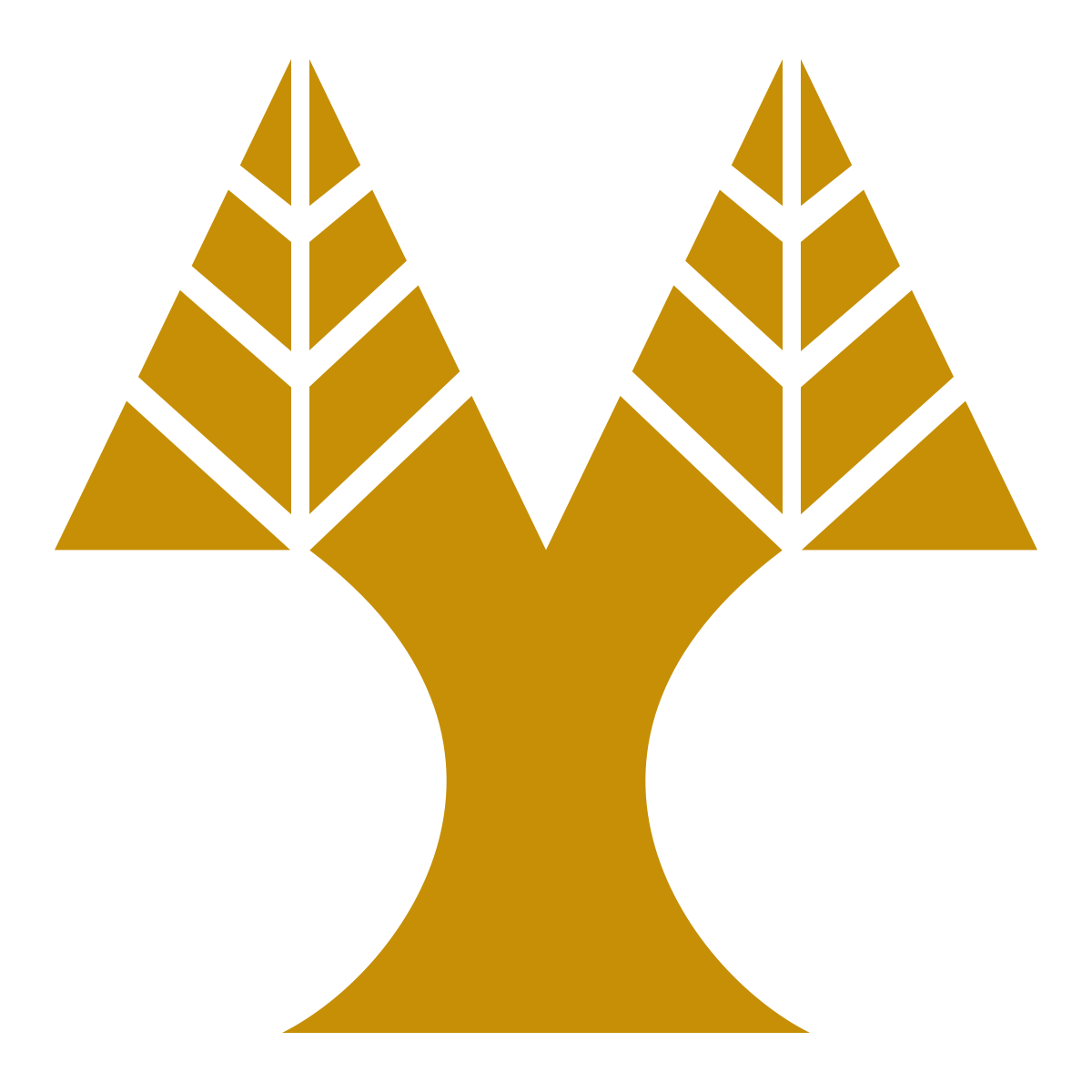 LEDGER
[Speaker Notes: To ledger tou hyperledger fabric perioamvani 2 ksexorista alla sxetizomens parts tautoxrona tin world state vasi kai to blockchain .
To world state krata tis trexon times gia ena sinolo apo katastasis tou ledger san key value zevgaria . Diladi krata tis trexon times ton attributes enos antikeimenou san ksexoristi katastasi sto ledger ena paradigma mias katastasis einai to key=car1 kai value= audi kai o logos p ilopoiite san vasi einai giati dini tin dinatotita na xrisimopoiisi polla kai diafors operators . Eno to blockchain einai to blockchain pou kseroume]
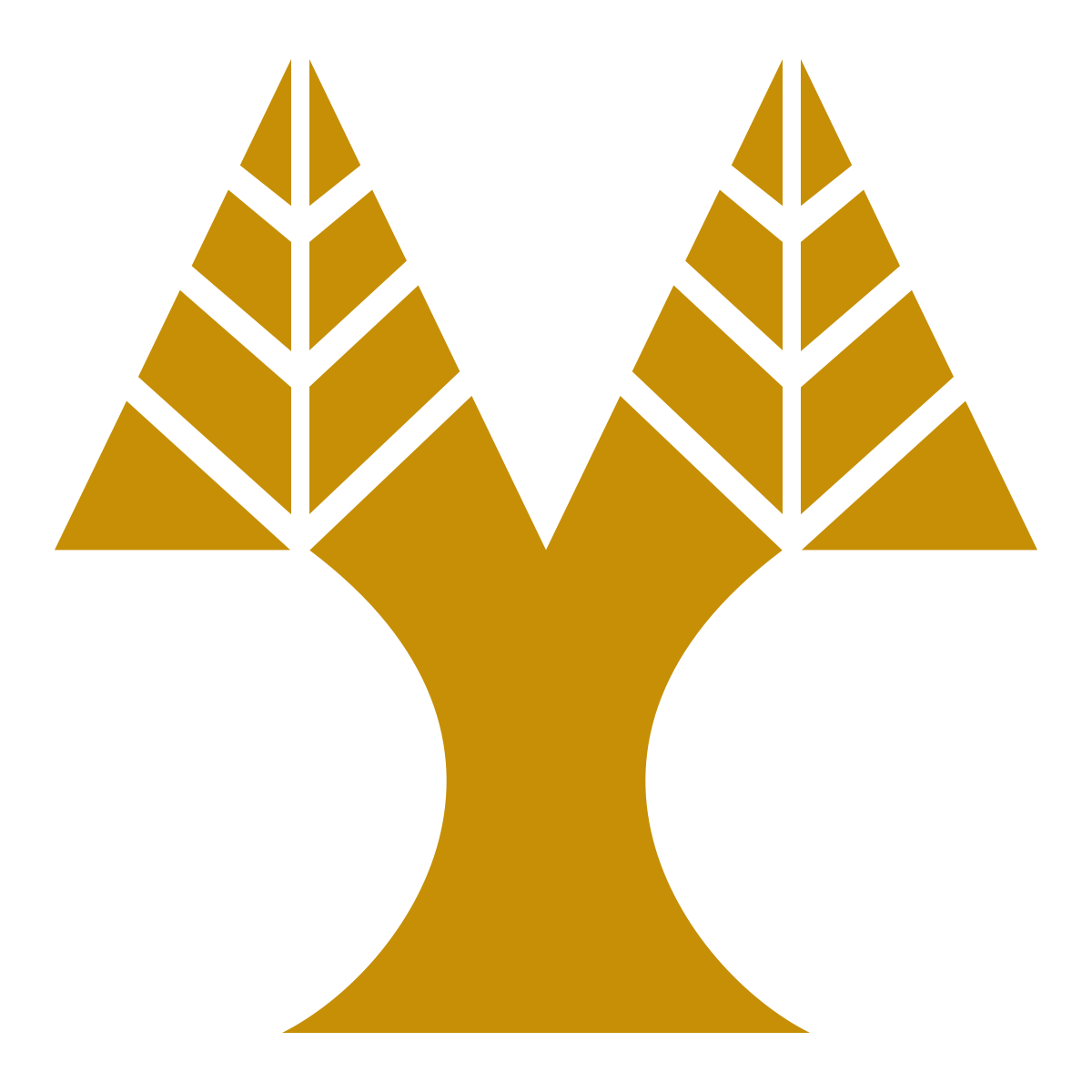 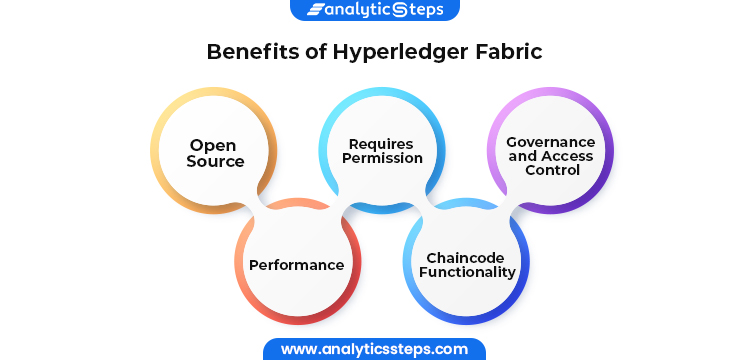 [Speaker Notes: Kapoia apo ta pleonektimata pou exei to fabric einai oti einai open source , apaitei adeia , o elegxos prosvasis pou prosferi , I epidosi tou kai I leitourgikotita tou chain code]
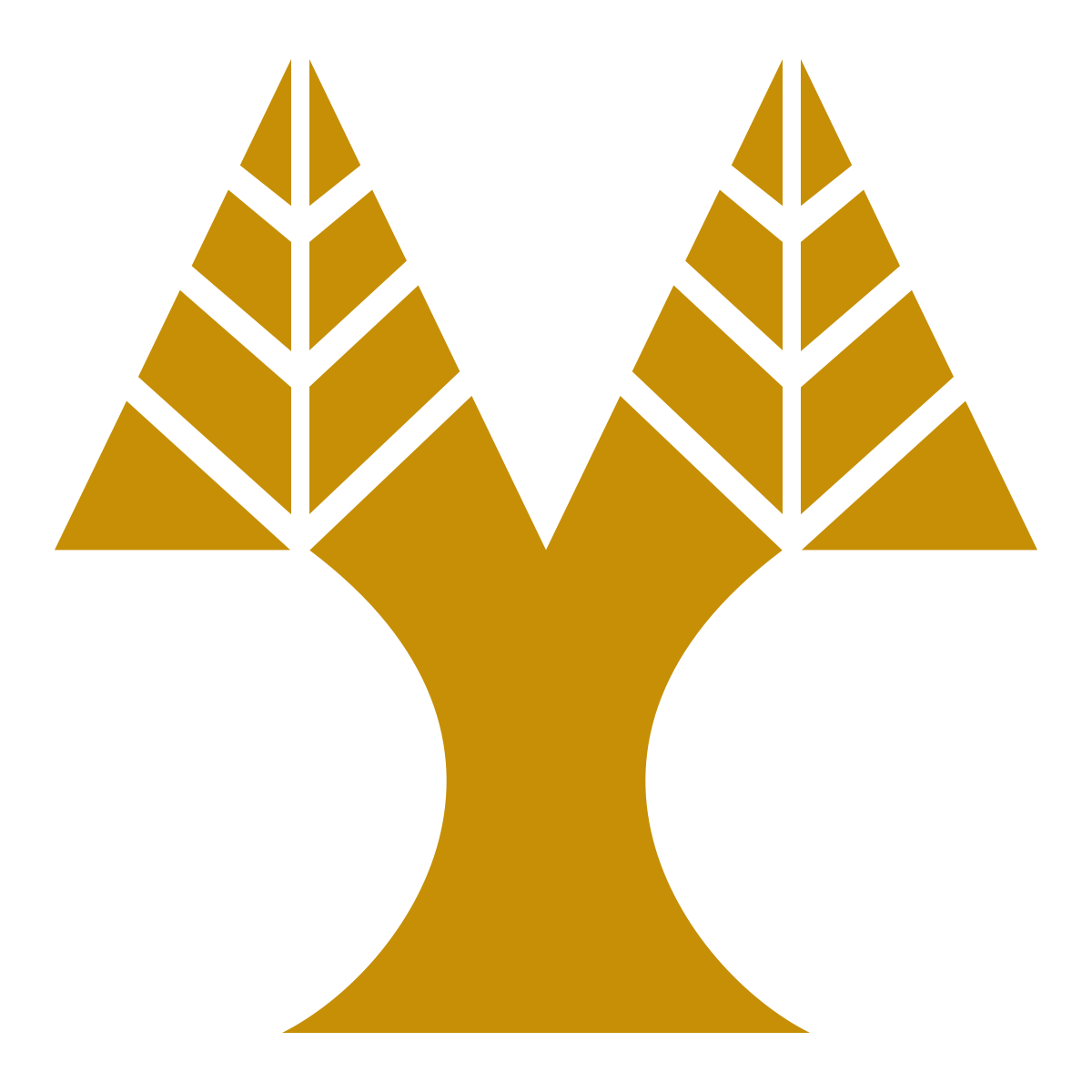 Governance and Access Control:
	Channels are the private "subnets" of communication between two or more specific network members that make up fabric networks. Users of the network can conduct private and secret business using these channels. 
	On the blockchain network, each transaction takes place on a channel where the participants must all be validated and given permission to transact.
	When members want to restrict access to the data, as can happen when competing businesses are utilizing the same network. Using Fabric's Private Data Collection feature set, access to specific transactions on a channel can be limited to a specific group of participants.
[Speaker Notes: Ti ennooume omos me to pleonektima governance and access control ? Se antithesi me ena blockchain diktio opou kathe transaction to vlepoun oloi kai prepei na to eggrinoun na simfonisoun as to poume sto fabric iparxoun idiotika kanalia opou epitrepoun metaksi 2 I perissoteron simmetexonton sto diktio na allilepidrasoun xoris na to mathoun ta ipolipa meli . Epiprostheta to fabric dini tin dinatotita na perioristi I prosvasi sta dedomena , na periorisi tin prosvasi se siggekrimena transactions se mia siggekrimeni ipo omada simmetexonton . Auto mpori na simvi stin periptosi opou dio antagonistikes epixirisis simmetexoun sto idio diktio.]
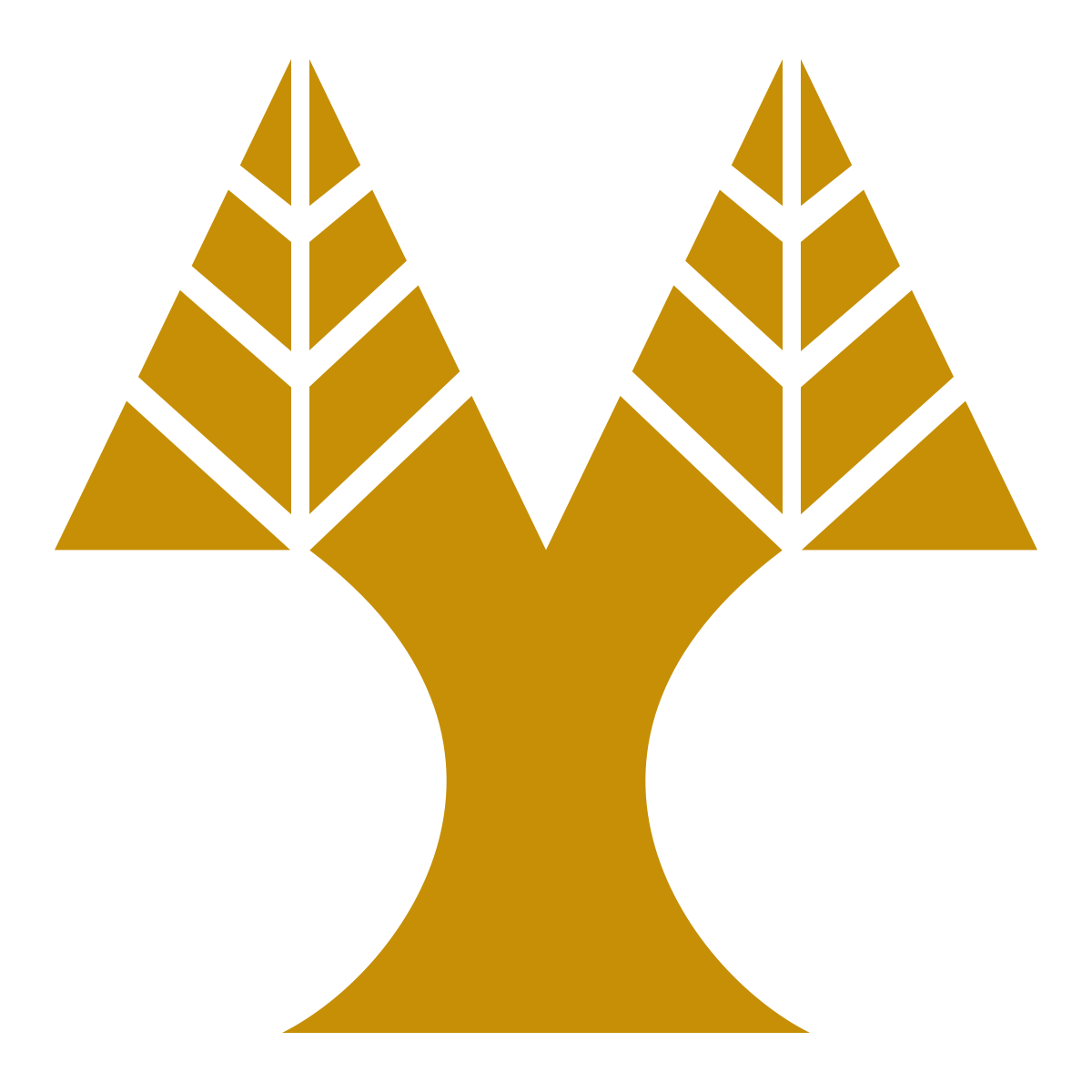 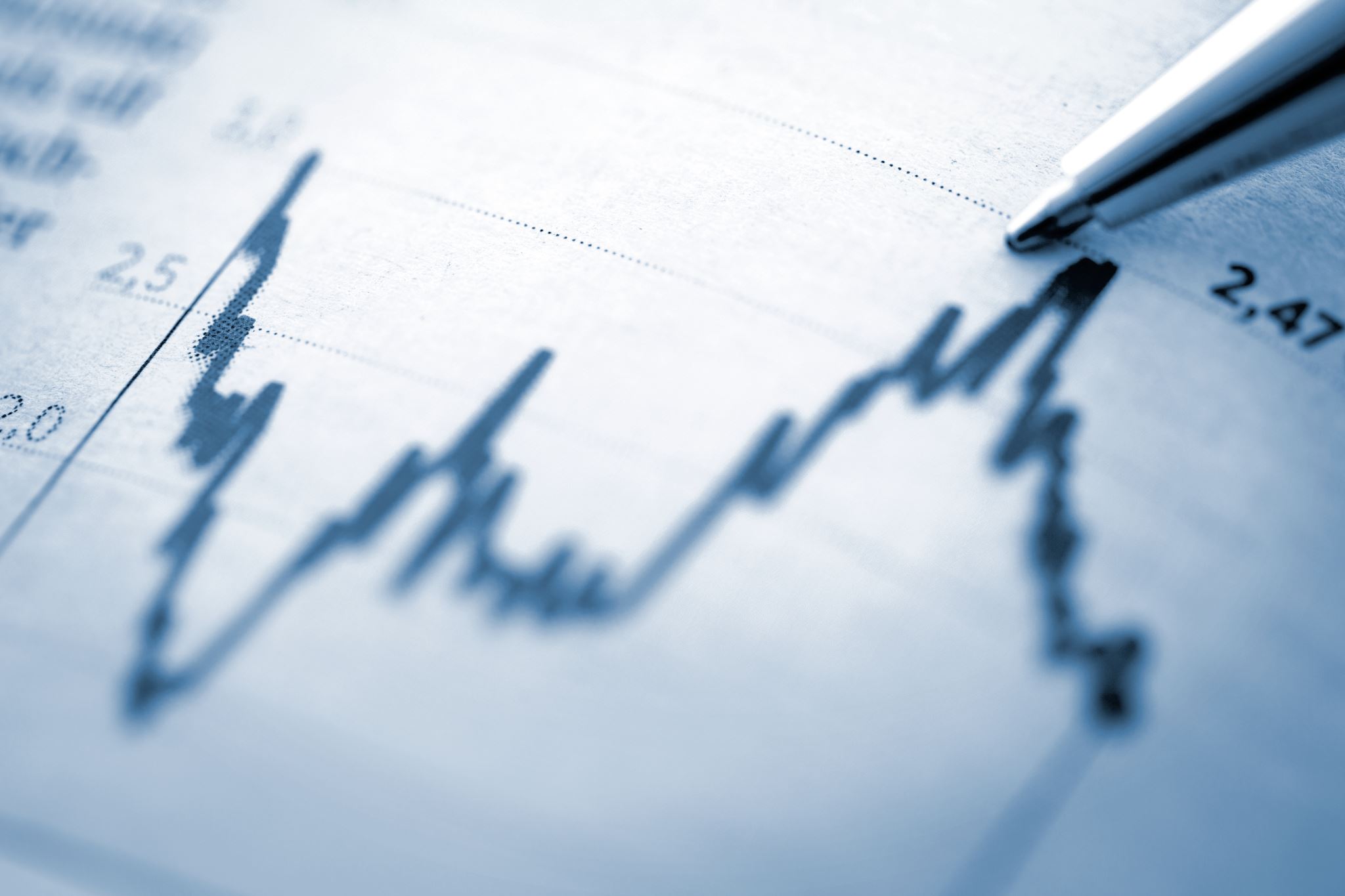 PERFORMANCE METRICS
Read Latency : the interval between sending a read request and receiving a response.
Read Throughput : reads per second (RPS) 
Transaction Latency : how long it takes for a transaction's effects to become available throughout the network.
Transaction Throughput : is the frequency with which the blockchain SUT commits valid transactions during a predetermined time period.
[Speaker Notes: Proxorontas tha doume kapoies grafikes parastasis sxetika me to read/transaction Latency kai throughput . To read latency einai o xronos apo tin stigmi pou stelnw request mexri na paro apantisi , to read throughput einai posa reads mpori na kano to defterolepto , to transaction latency einai posi ora xriazete gia na gini ena transaction commit sto diktio diladi na einai orato kai to transaction throughput einai I sixnotita me tin opoia ginonte commit ta transaction ana defterolepto]
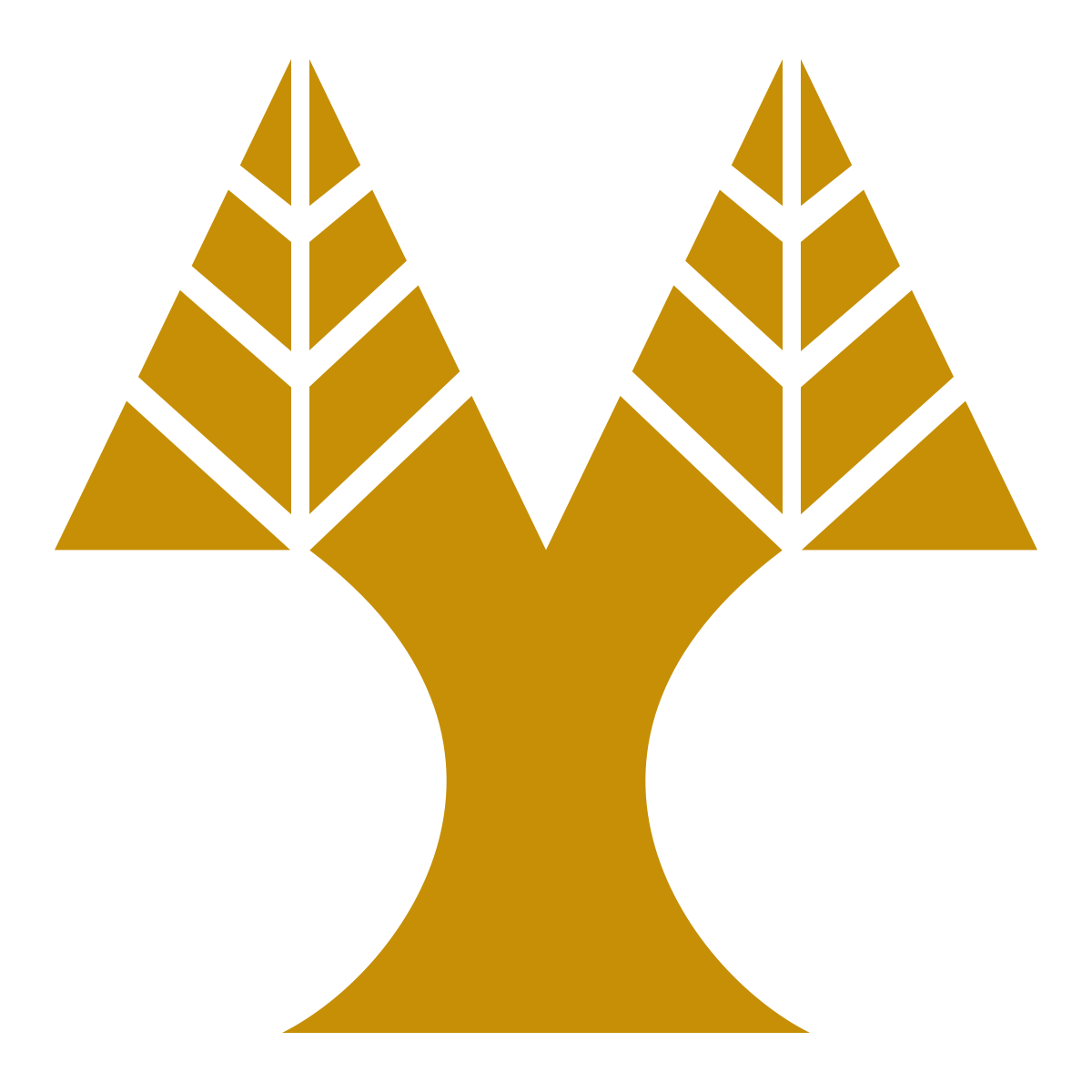 [Speaker Notes: Null simenei apla kali mia sinartisi I opoia epistrefei]
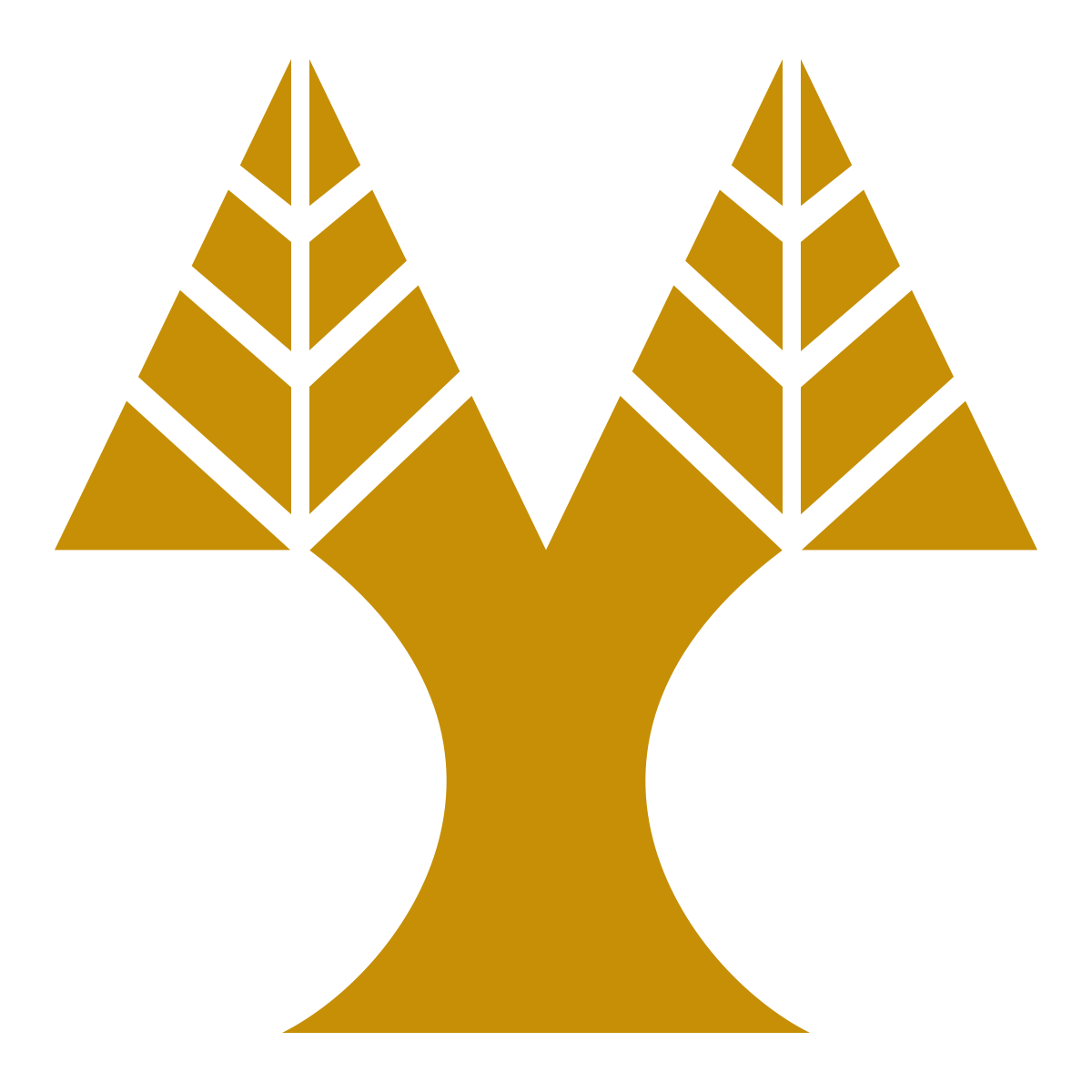 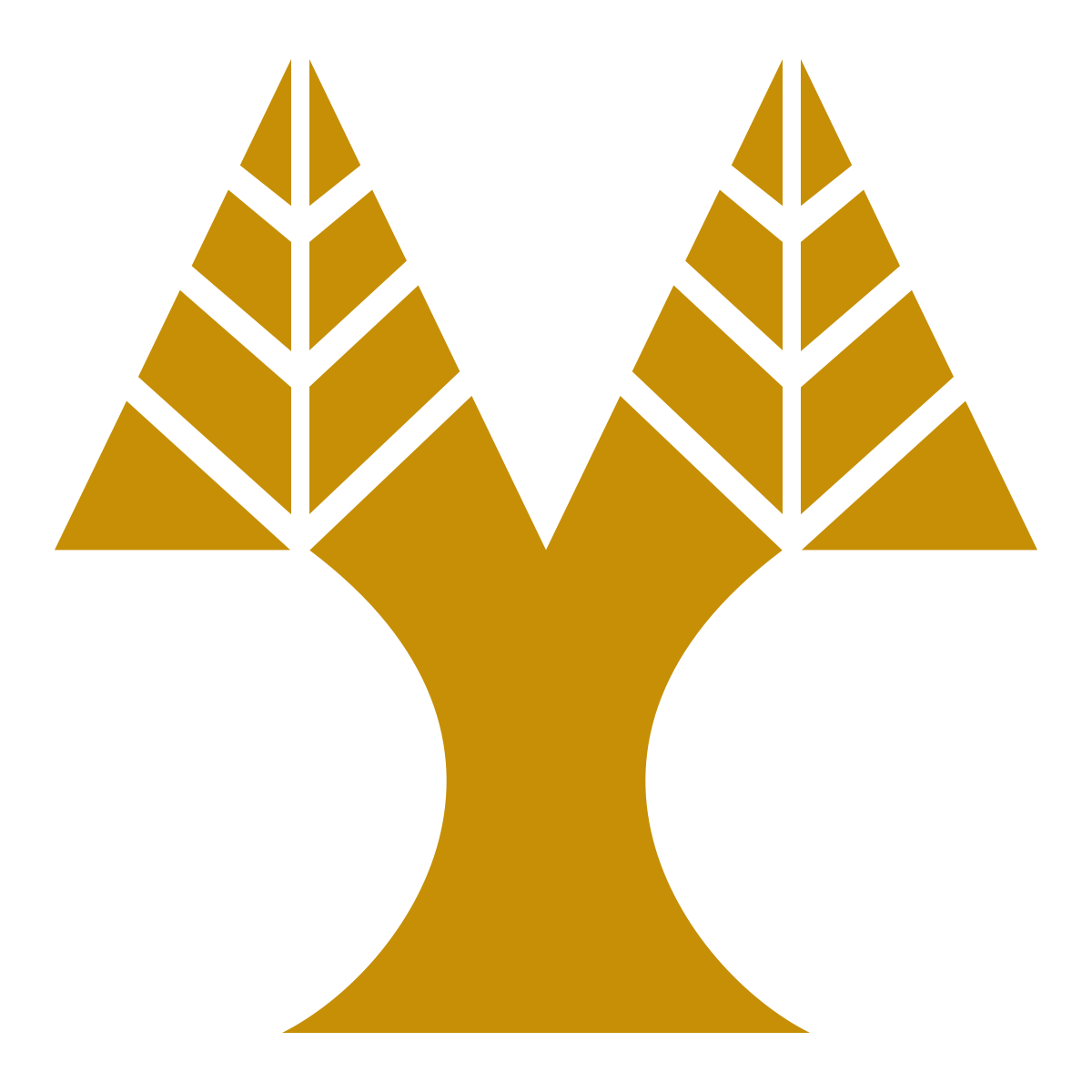 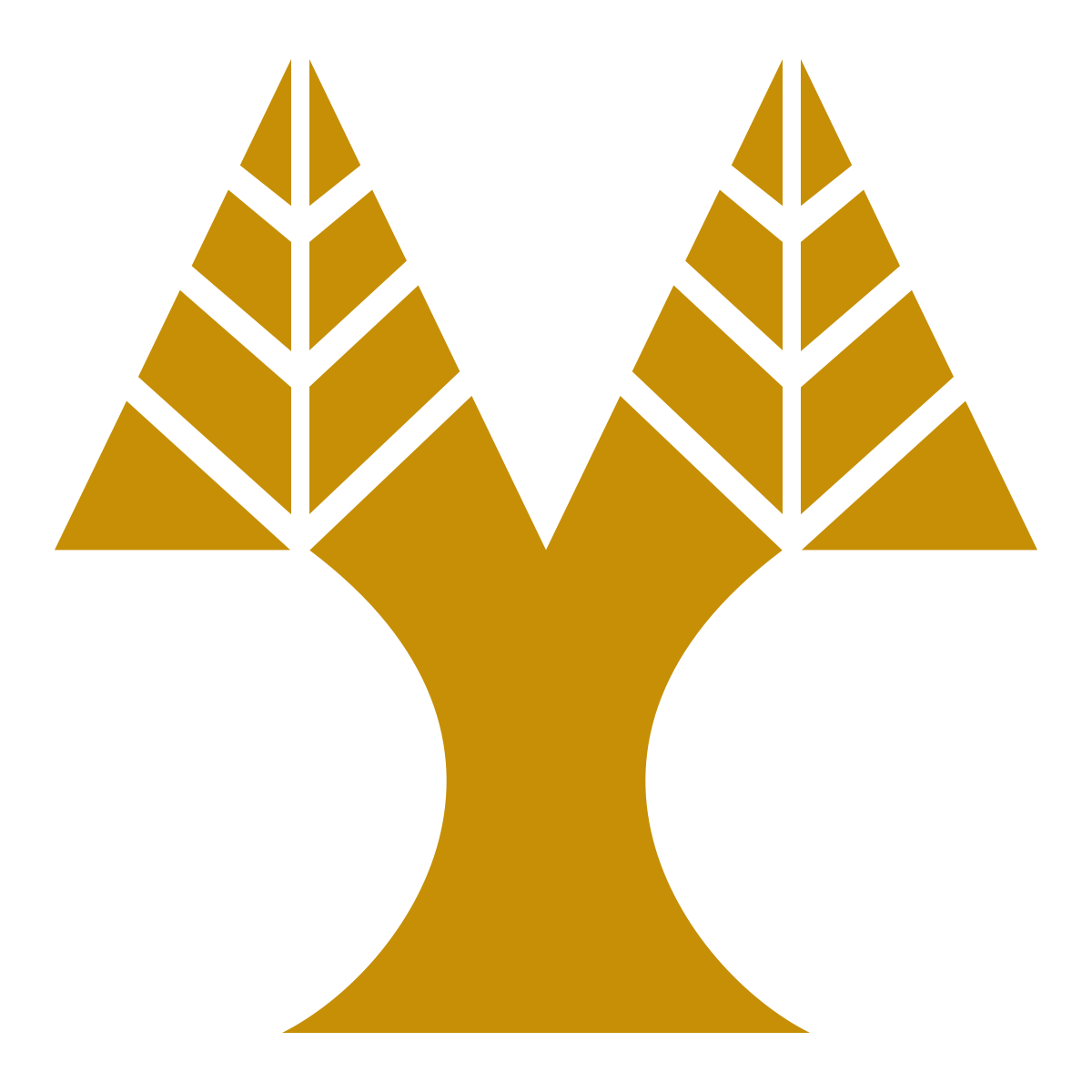 CHAINCODE
Smart Contracts
Programs in Java,Go that run on top of the blockchain to implement the business logic of how applications interact with the ledger. 
When a transaction is proposed, it triggers chaincode that decides what state change should be applied to the ledger. 
Example:
If a peer sells a bitcoin the chaincode would check that the seller actually has bitcoin to sell.
Any Constraint ?
All are controlled by a peer.
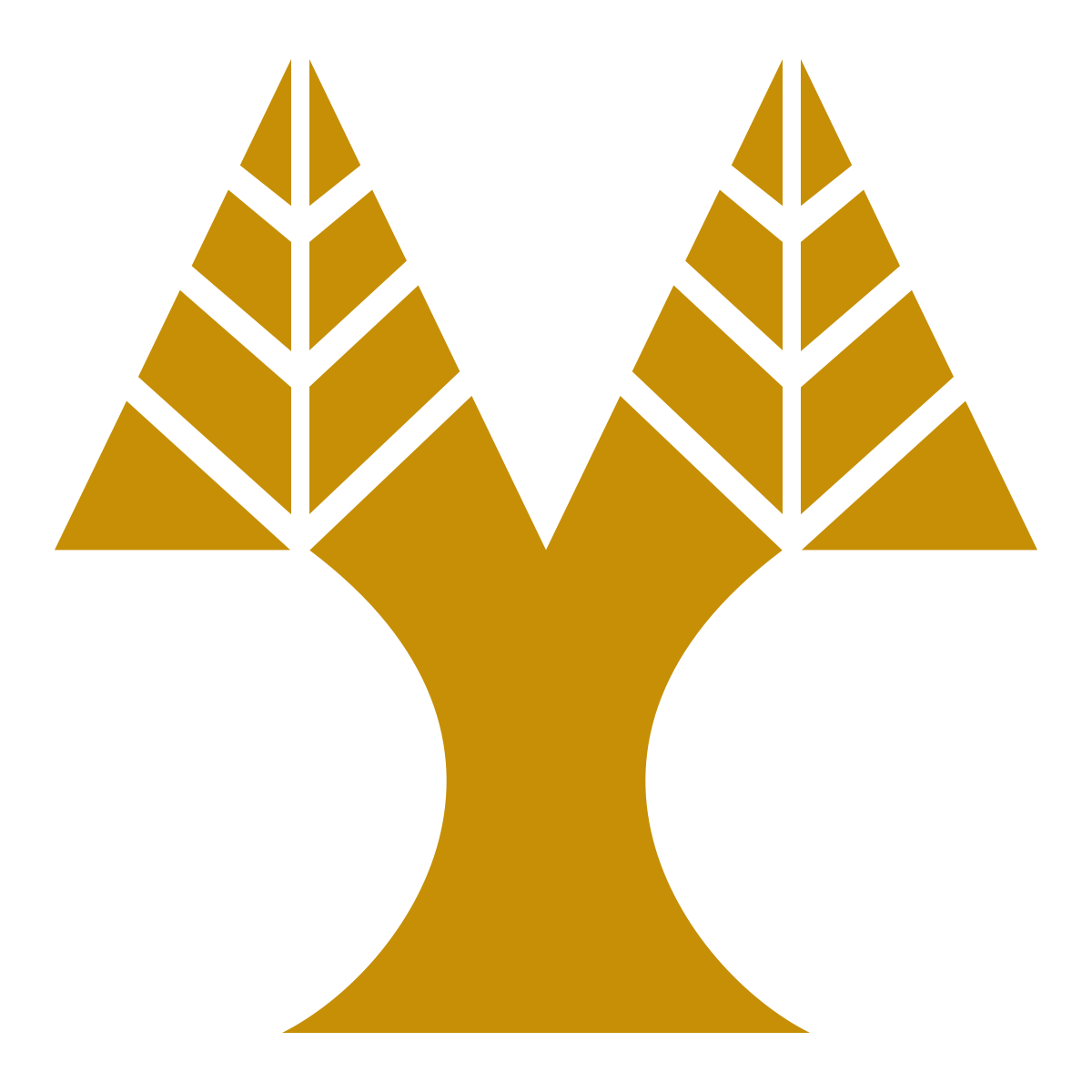 Categories
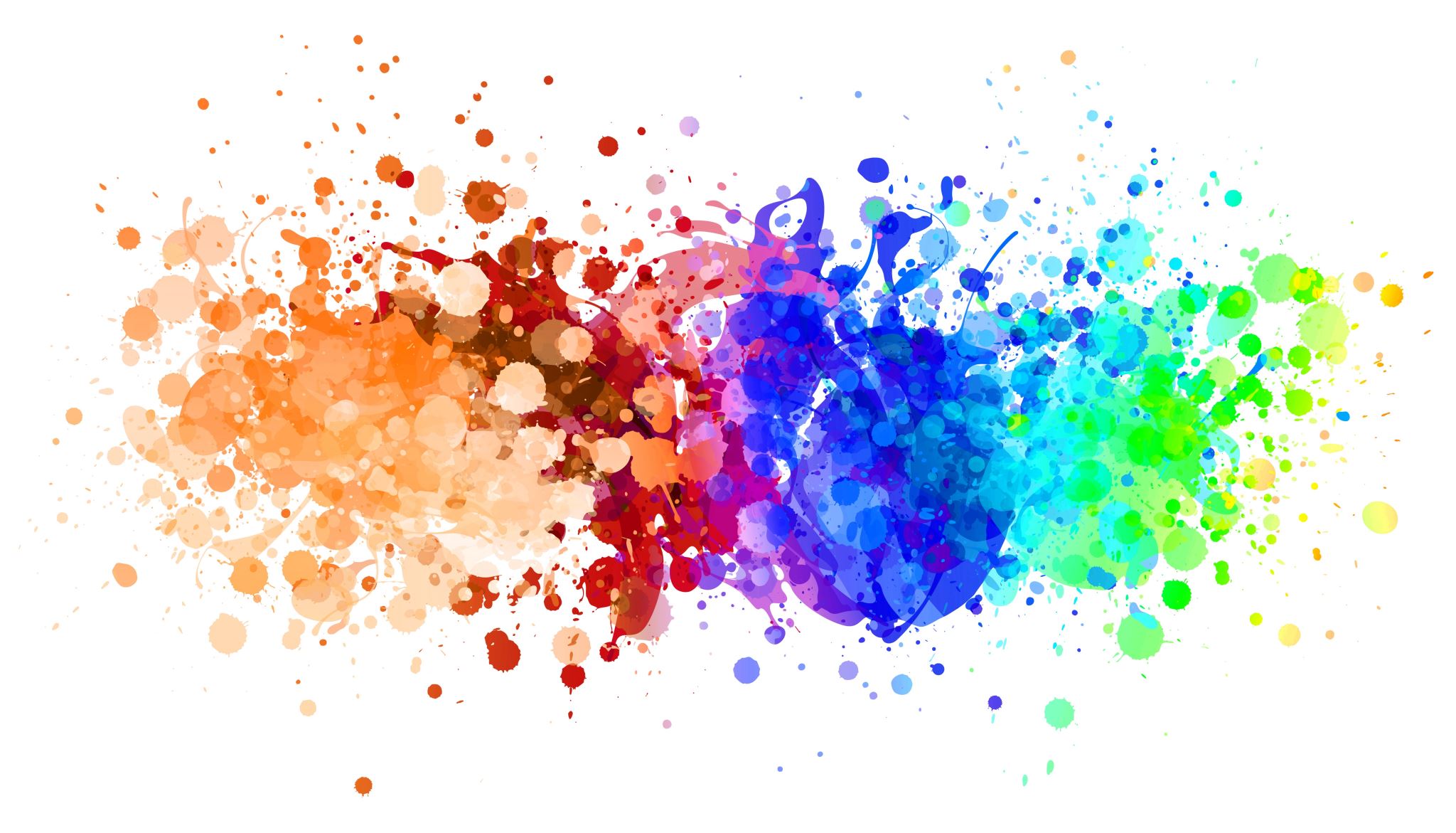 USE CASES & CASE STUDIES
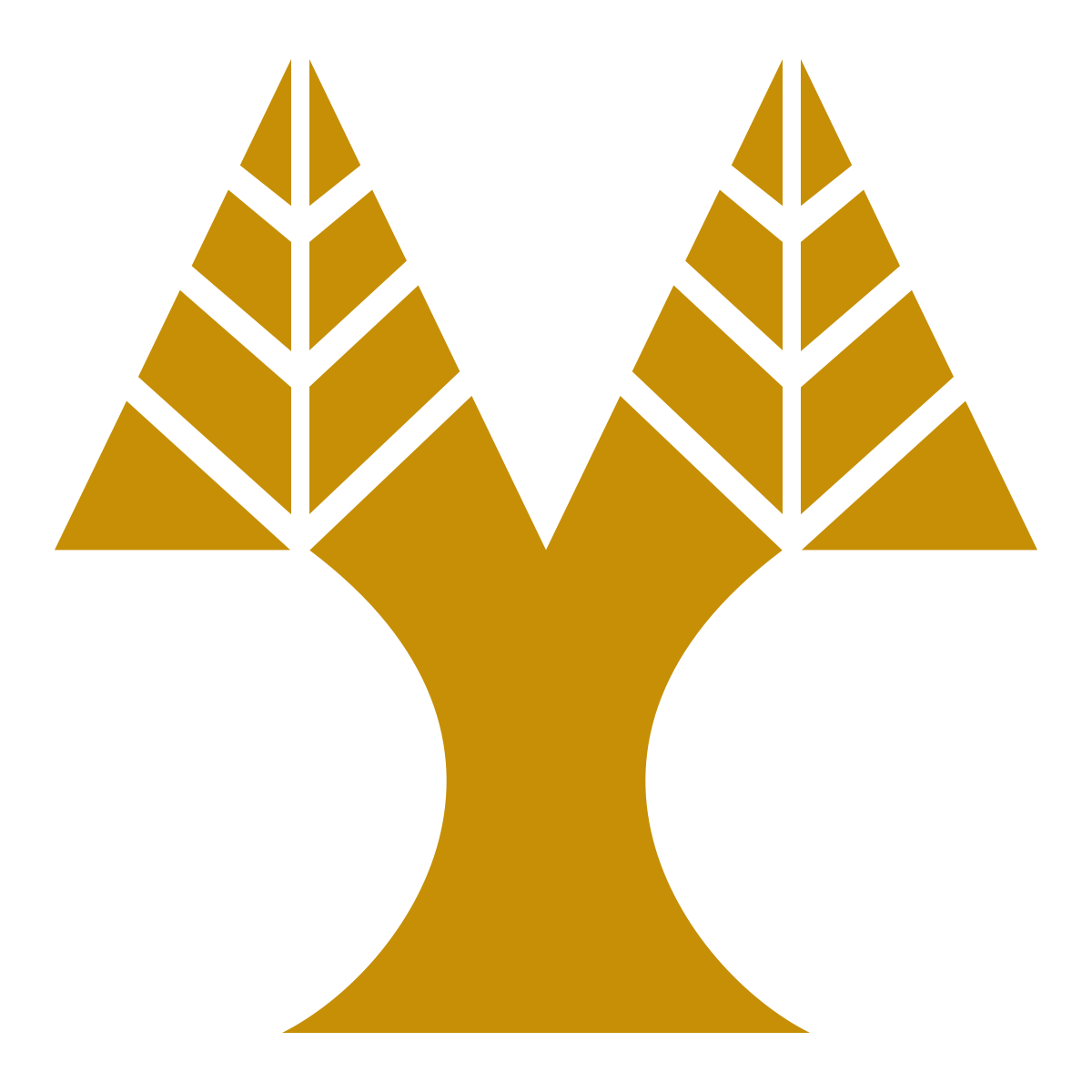 [Speaker Notes: Tin simeron imera omos to hyperledger fabric kai genika I texnologia blockchain den afora mono ta kriptonomismata alla mpori na efarmosti episis kai ston tomea tis igias gia na elegxi to supply chain pou tha perilamvani tous manufactures, ta drugs ktlpa]
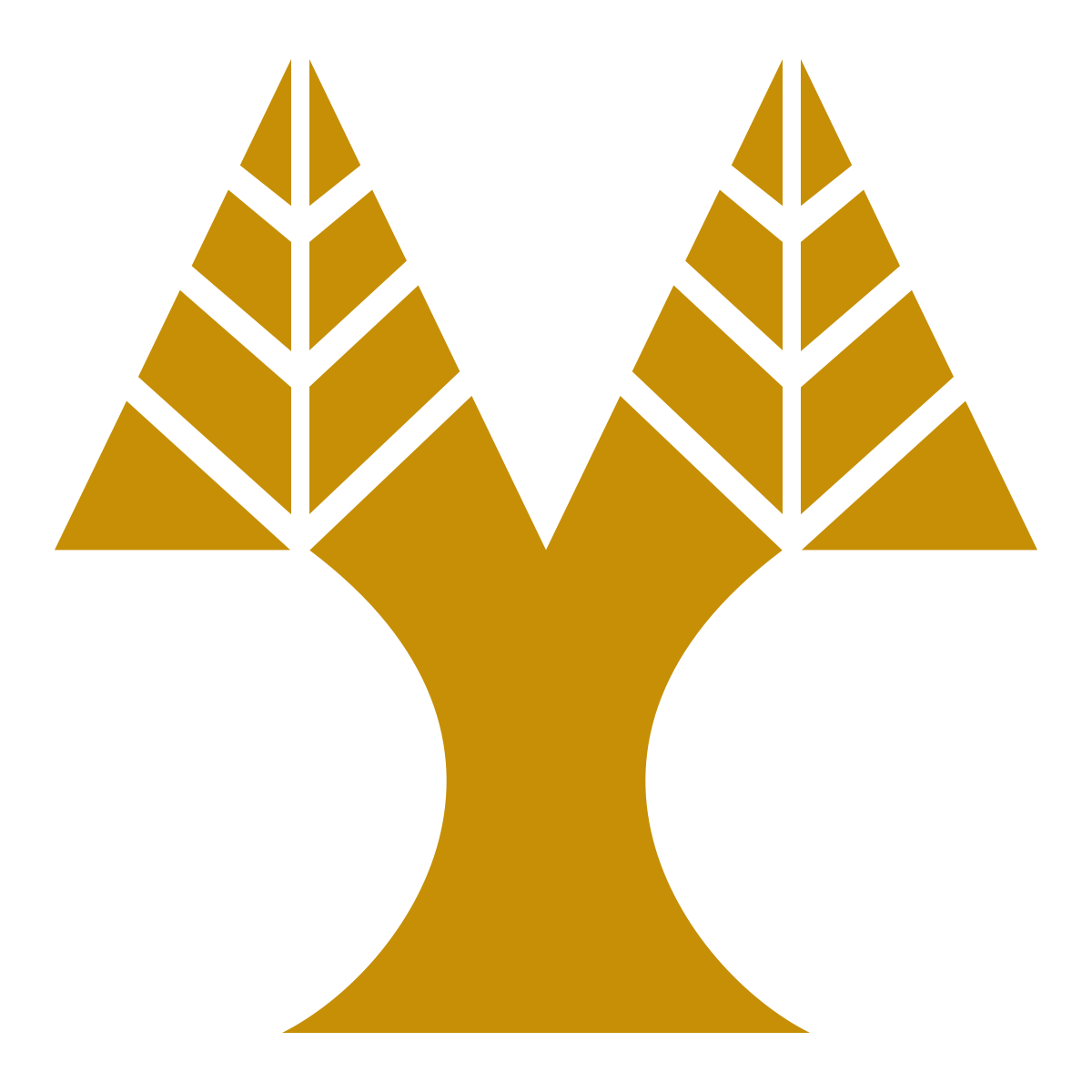 TECHNICAL PART
INSTALLATION
●  Docker Compose  https://docs.docker.com/compose/install/ 
●  cURL○ https://curl.se/download.html 
●  Go○ https://golang.org/doc/install 
Git○ https://git-scm.com/downloads 
●  Docker https://docs.docker.com/engine/install/ 

curl -sSL https://bit.ly/2ysbOFE | bash -s --<fabric_version> <fabric-ca_version> 
E.G : curl -sSL https://bit.ly/2ysbOFE | bash -s -- 2.4.6 1.5.3
Enable the Test Network
Create a Channel :
 ./network.sh createChannel -c epl421channel
[Speaker Notes: Real network consists of multiple organizations. Each maintain their own set of: 
Peers 
Client Applications 
Optionally Orderers 
MSP 
Test Network: 
All organizations in a single system 
Development and testing purposes 
2 Orgs, each having 1 peer and optionally one CA 
1 orderer 
All components are containerized]
Example smartcontract.go
var asset Asset
err = json.Unmarshal(queryResponse.Value, &asset)

if err != nil {
return nil, err
}
assets = append(assets, &asset)
}

return assets, nil
}
INSTALL AND CALL CHAINCODE
QUERIES
Part of Chaincode:
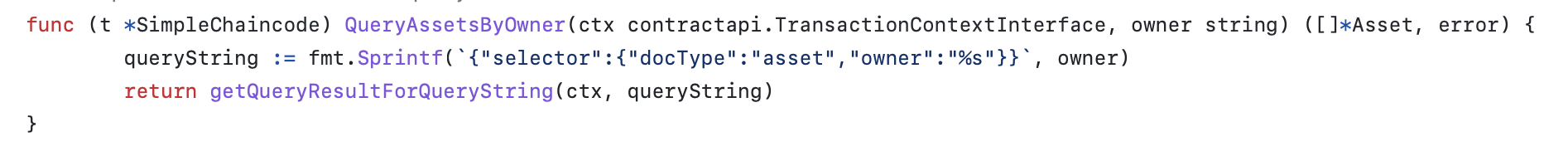 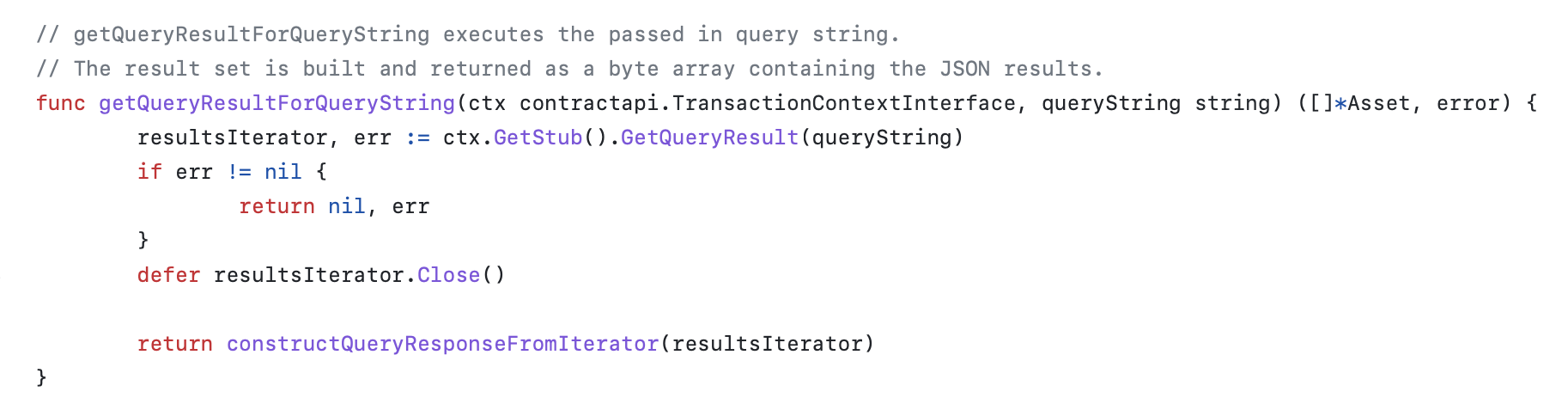 INDEXES WITH COUCHDB
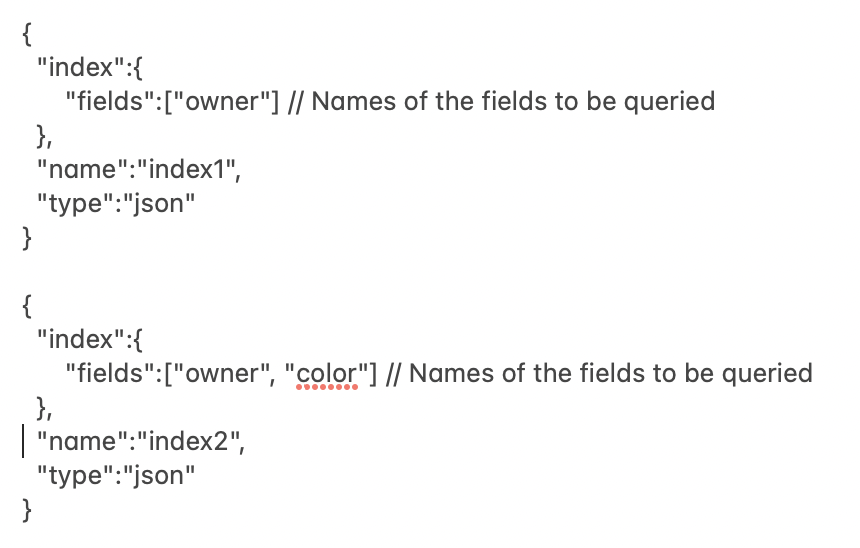 Indexes:
Insert: information  required: fields: these are the fields to query, name: name of the index, type: always “json”

Delete: curl -X DELETE http://admin:adminpw@localhost:5984/{database_name}/_index/{design_doc}/json/{index_name} -H "accept: */*" -H "Host: localhost:5984" 
Update: Through the interface or again with curl command
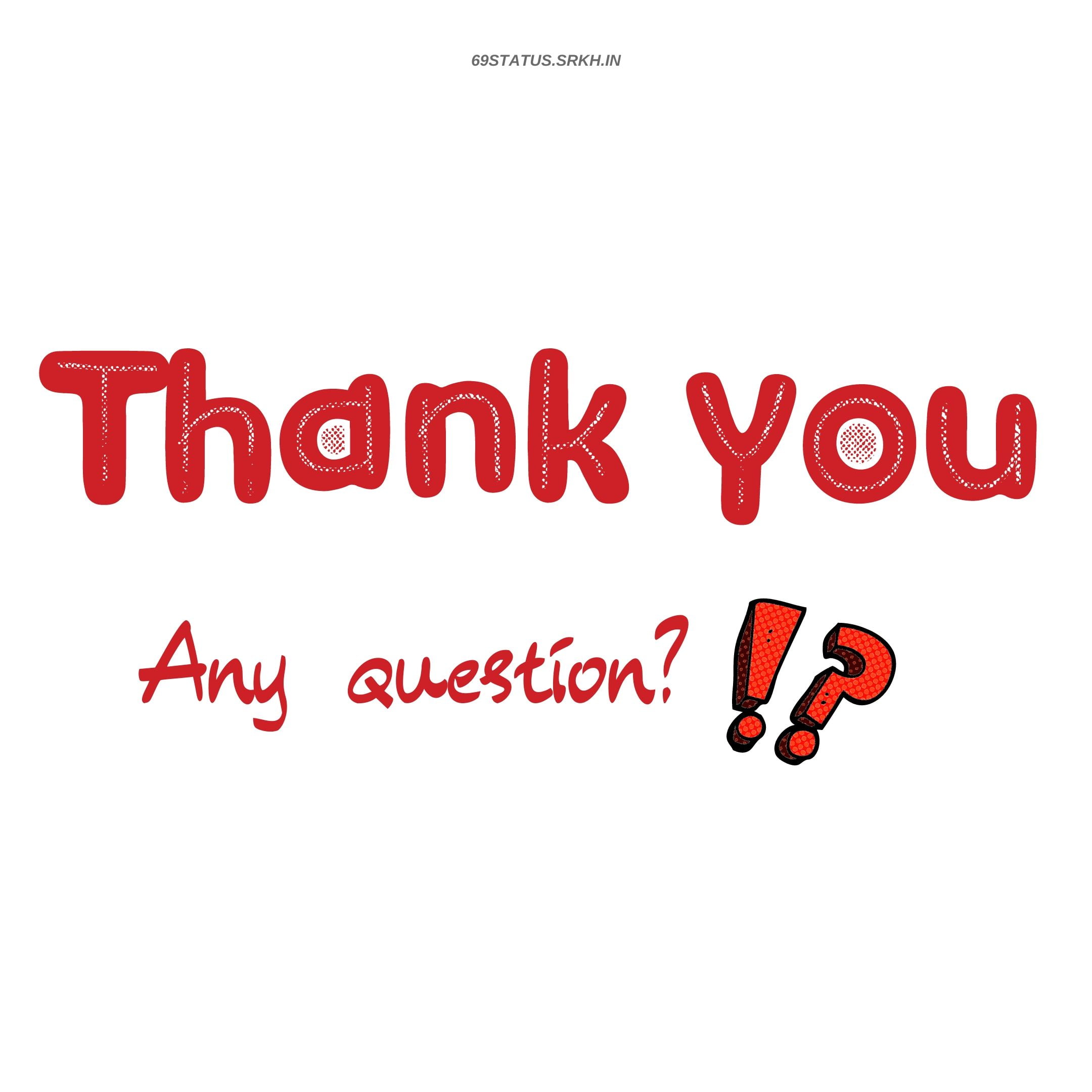 Resources
https://www.analyticssteps.com/blogs/hyperledger-fabric-benefits-and-use-cases
https://hyperledger-fabric.readthedocs.io/en/latest/whatis.html
https://www.hyperledger.org/wp-content/uploads/2018/10/HL_Whitepaper_Metrics_PDF_V1.01.pdf
https://downloads.hindawi.com/journals/scn/2018/3976093.pdf
https://ieeexplore.ieee.org/stamp/stamp.jsp?tp=&arnumber=8525394
https://medium.com/kokster/understanding-hyperledger-fabric-chaincode-e7767d50f0b4
https://hyperledger-fabric.readthedocs.io/en/release-2.2/test_network.html